六一儿童节大型活动演出方案
PLEASE ADD YOUR REPORT CONTENT HERE
教学课件|备课方案|活动策划|个人总结
汇报人  ：X X X
CONTENTS
目  录
01
单击此处添加标题
02
单击此处添加标题
04
单击此处添加标题
单击此处添加标题
03
01
Chapter
单击添加标题
CLICK HERE TO ADD THE TITLE
X X XPPT致力于专业PPT模板免费下载。点击此出编辑文本内容，以表达您的项目详细资料，建议您在展示时采用微软雅黑字体。
ADD YOUR TITTLE
点击此出编辑文本内容，以表达您的项目详细资料，建议您在展示时采用微软雅黑字体。点击此出编辑文本内容，以表达您的项目详细资料，建议您在展示时采用微软雅黑字体。
点击此出编辑文本内容，以表达您的项目详细资料，建议您在展示时采用微软雅黑字体。
单击添加标题
单击此处编辑内容，建议您在展示时采用微软雅黑字体
TITTLE HERE
Sed ut perspiciatis unde omnis iste natus error sit volup tatem accus antium dolor emque lauda nt ium, totam rem aperiam.
单击添加标题
单击此处编辑内容，建议您在展示时采用微软雅黑字体
单击添加标题
单击此处编辑内容，建议您在展示时采用微软雅黑字体
单击添加标题
单击添加标题
单击添加标题
单击此处编辑内容，建议您在展示时采用微软雅黑字体
单击此处编辑内容，建议您在展示时采用微软雅黑字体
单击此处编辑内容，建议您在展示时采用微软雅黑字体
单击添加标题
单击添加标题
单击此处编辑内容，建议您在展示时采用微软雅黑字体
单击此处编辑内容，建议您在展示时采用微软雅黑字体
单击添加标题
单击添加标题
单击此处编辑文本内容，以表达您的项目详细资料，建议您在展示时采用微软雅黑字体。
单击此处编辑文本内容，以表达您的项目详细资料，建议您在展示时采用微软雅黑字体。
单击添加标题
单击添加标题
单击此处编辑文本内容，以表达您的项目详细资料，建议您在展示时采用微软雅黑字体。
单击此处编辑文本内容，以表达您的项目详细资料，建议您在展示时采用微软雅黑字体。
单击添加标题
单击添加标题
单击此处编辑内容，建议您在展示时采用微软雅黑字体
单击此处编辑内容，建议您在展示时采用微软雅黑字体
单击添加标题
单击添加标题
单击此处编辑内容，建议您在展示时采用微软雅黑字体
单击此处编辑内容，建议您在展示时采用微软雅黑字体
单击添加标题
单击添加标题
单击此处编辑内容，建议您在展示时采用微软雅黑字体
单击此处编辑内容，建议您在展示时采用微软雅黑字体
单击添加标题
单击添加标题
单击此处编辑内容，建议您在展示时采用微软雅黑字体
单击此处编辑内容，建议您在展示时采用微软雅黑字体
单击添加标题
单击添加标题
单击此处编辑内容，建议您在展示时采用微软雅黑字体
单击此处编辑内容，建议您在展示时采用微软雅黑字体
单击添加标题
单击添加标题
单击添加标题
单击添加标题
单击此处编辑内容，建议您在展示时采用微软雅黑字体
单击此处编辑内容，建议您在展示时采用微软雅黑字体
单击此处编辑内容，建议您在展示时采用微软雅黑字体
单击此处编辑内容，建议您在展示时采用微软雅黑字体
02
Chapter
单击添加标题
CLICK HERE TO ADD THE TITLE
X X XPPT致力于专业PPT模板免费下载。点击此出编辑文本内容，以表达您的项目详细资料，建议您在展示时采用微软雅黑字体。
单击添加标题
单击添加标题
单击添加标题
单击此处编辑内容，建议您在展示时采用微软雅黑字体
单击此处编辑内容，建议您在展示时采用微软雅黑字体
单击此处编辑内容，建议您在展示时采用微软雅黑字体
关键词
关键词
关键词
单击添加标题
单击添加标题
单击添加标题
单击此处编辑内容，建议您在展示时采用微软雅黑字体
单击此处编辑内容，建议您在展示时采用微软雅黑字体
单击此处编辑内容，建议您在展示时采用微软雅黑字体
关键词
关键词
关键词
点此添加您的标题
X X XPPT致力于专业PPT模板免费下载。点击此出编辑文本内容，以表达您的项目详细资料，建议您在展示时采用微软雅黑字体
单击添加标题
单击添加标题
单击添加标题
单击此处编辑内容，建议您在展示时采用微软雅黑字体
单击此处编辑内容，建议您在展示时采用微软雅黑字体
单击此处编辑内容，建议您在展示时采用微软雅黑字体
单击添加标题
单击添加标题
单击添加标题
单击此处编辑内容，建议您在展示时采用微软雅黑字体
单击此处编辑内容，建议您在展示时采用微软雅黑字体
单击此处编辑内容，建议您在展示时采用微软雅黑字体
单击添加标题
单击添加标题
单击添加标题
单击此处编辑内容，建议您在展示时采用微软雅黑字体
单击此处编辑内容，建议您在展示时采用微软雅黑字体
单击此处编辑内容，建议您在展示时采用微软雅黑字体
单击添加标题
单击添加标题
70%
65%
单击此处编辑内容，建议您在展示时采用微软雅黑字体
单击此处编辑内容，建议您在展示时采用微软雅黑字体
单击添加标题
55%
单击此处编辑内容，建议您在展示时采用微软雅黑字体
单击添加标题
35%
单击此处编辑内容，建议您在展示时采用微软雅黑字体
单击添加标题
35%
单击此处编辑内容，建议您在展示时采用微软雅黑字体
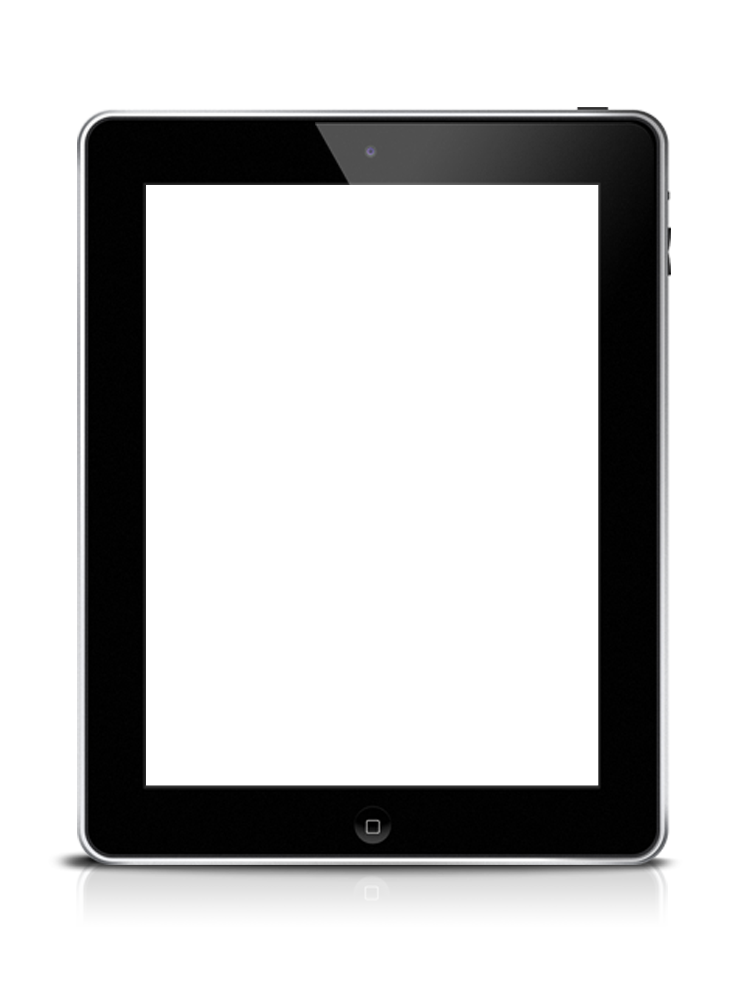 单击添加标题
01
单击此处编辑内容，建议您在展示时采用微软雅黑字体
单击添加标题
02
单击此处编辑内容，建议您在展示时采用微软雅黑字体
单击添加标题
03
单击此处编辑内容，建议您在展示时采用微软雅黑字体
单击添加标题
单击此处编辑内容，建议您在展示时采用微软雅黑字体
单击添加标题
单击此处编辑内容，建议您在展示时采用微软雅黑字体
单击添加标题
单击此处编辑内容，建议您在展示时采用微软雅黑字体
03
Chapter
单击添加标题
CLICK HERE TO ADD THE TITLE
X X XPPT致力于专业PPT模板免费下载。点击此出编辑文本内容，以表达您的项目详细资料，建议您在展示时采用微软雅黑字体。
单击添加标题
单击添加标题
单击添加标题
单击添加标题
单击此处编辑内容，建议您在展示时采用微软雅黑字体
单击此处编辑内容，建议您在展示时采用微软雅黑字体
单击此处编辑内容，建议您在展示时采用微软雅黑字体
单击此处编辑内容，建议您在展示时采用微软雅黑字体
单击添加标题
单击添加标题
单击添加标题
单击此处编辑内容，建议您在展示时采用微软雅黑字体
单击此处编辑内容，建议您在展示时采用微软雅黑字体
单击此处编辑内容，建议您在展示时采用微软雅黑字体
2
4
6
1
5
3
单击添加标题
单击添加标题
单击添加标题
单击此处编辑内容，建议您在展示时采用微软雅黑字体
单击此处编辑内容，建议您在展示时采用微软雅黑字体
单击此处编辑内容，建议您在展示时采用微软雅黑字体
单击添加标题
单击此处编辑内容，建议您在展示时采用微软雅黑字体
单击添加标题
单击此处编辑内容，建议您在展示时采用微软雅黑字体
单击添加标题
单击此处编辑内容，建议您在展示时采用微软雅黑字体
单击添加标题
单击此处编辑内容，建议您在展示时采用微软雅黑字体
1
单击添加标题
单击此处编辑内容，建议您在展示时采用微软雅黑字体
关键词
2
5
单击添加标题
单击添加标题
单击此处编辑内容，建议您在展示时采用微软雅黑字体
单击此处编辑内容，建议您在展示时采用微软雅黑字体
关键词
关键词
单击添加标题
单击添加标题
单击此处编辑内容，建议您在展示时采用微软雅黑字体
单击此处编辑内容，建议您在展示时采用微软雅黑字体
关键词
关键词
3
4
15K
30%
单击添加标题
单击此处编辑内容，建议您在展示时采用微软雅黑字体
关键词
关键词
单击添加标题
单击此处编辑内容，建议您在展示时采用微软雅黑字体
75%
单击添加标题
单击此处编辑内容，建议您在展示时采用微软雅黑字体
关键词
单击添加标题
单击添加标题
单击此处编辑内容，建议您在展示时采用微软雅黑字体
单击此处编辑内容，建议您在展示时采用微软雅黑字体
单击添加标题
单击添加标题
单击添加标题
单击此处编辑内容，建议您在展示时采用微软雅黑字体
单击此处编辑内容，建议您在展示时采用微软雅黑字体
单击此处编辑内容，建议您在展示时采用微软雅黑字体
04
Chapter
单击添加标题
CLICK HERE TO ADD THE TITLE
X X XPPT致力于专业PPT模板免费下载。点击此出编辑文本内容，以表达您的项目详细资料，建议您在展示时采用微软雅黑字体。
单击添加标题
单击添加标题
单击此处编辑内容，建议您在展示时采用微软雅黑字体
单击此处编辑内容，建议您在展示时采用微软雅黑字体
单击添加标题
单击添加标题
单击此处编辑内容，建议您在展示时采用微软雅黑字体
单击此处编辑内容，建议您在展示时采用微软雅黑字体
01
单击添加标题
单击此处编辑内容，建议您在展示时采用微软雅黑字体
02
单击添加标题
03
单击添加标题
单击此处编辑内容，建议您在展示时采用微软雅黑字体
单击此处编辑内容，建议您在展示时采用微软雅黑字体
单击此处编辑文本内容，以表达您的项目详细资料，建议您在展示时采用微软雅黑字体。您也可以根据您的实际需求对文档之中的字体、图标、图片进行进一步修改美化，标题数字等都可以通过点击和重新输入进行更改，顶部“开始”面板中可以对字体、字号、颜色、行距等进行修改。
单击添加标题
单击此处编辑内容，建议您在展示时采用微软雅黑字体
单击添加标题
单击此处编辑内容，建议您在展示时采用微软雅黑字体
单击添加标题
单击此处编辑内容，建议您在展示时采用微软雅黑字体
单击添加标题
单击此处编辑内容，建议您在展示时采用微软雅黑字体
单击添加标题
LOREM TEXT
单击此处编辑内容，建议您在展示时采用微软雅黑字体
单击添加标题
LOREM TEXT
单击此处编辑内容，建议您在展示时采用微软雅黑字体
单击添加标题
LOREM TEXT
单击此处编辑内容，建议您在展示时采用微软雅黑字体
单击添加标题
LOREM TEXT
单击此处编辑内容，建议您在展示时采用微软雅黑字体
单击添加标题
单击添加标题
单击添加标题
单击添加标题
单击此处编辑内容，建议您在展示时采用微软雅黑字体
单击此处编辑内容，建议您在展示时采用微软雅黑字体
单击此处编辑内容，建议您在展示时采用微软雅黑字体
单击此处编辑内容，建议您在展示时采用微软雅黑字体
单击添加标题
单击此处编辑内容，建议您在展示时采用微软雅黑字体
01
Step
单击添加标题
单击添加标题
02
03
单击此处编辑内容，建议您在展示时采用微软雅黑字体
单击此处编辑内容，建议您在展示时采用微软雅黑字体
Step
Step
单击添加标题
04
单击此处编辑内容，建议您在展示时采用微软雅黑字体
Step
单击添加标题
单击添加标题
单击添加标题
单击添加标题
单击添加标题
单击此处编辑内容，建议您在展示时采用微软雅黑字体
单击此处编辑内容，建议您在展示时采用微软雅黑字体
单击此处编辑内容，建议您在展示时采用微软雅黑字体
单击此处编辑内容，建议您在展示时采用微软雅黑字体
单击此处编辑内容，建议您在展示时采用微软雅黑字体
感谢您耐心的聆听
THANK YOU FOR YOUR PATIENCE TO LISTEN
教学课件|备课方案|活动策划|个人总结
汇报人  ：X X X